LESSON6-3 Completing the Work Sheet	and Finding Errors on a 	Work Sheet
Learning Objectives
LO5 	Prepare the Balance Sheet and Income Statement columns of a work sheet.
LO6 	Total and rule the work sheet.
LO7 	Apply the steps for finding errors on a work sheet.
Lesson 6-3
Extending Balance Sheet Account Balances on a Work Sheet
LO5
A financial statement that reports the value of a business’s assets, liabilities, and owner’s equity on a specific date is called a balance sheet.
SLIDE 2
Lesson 6-3
Extending Balance Sheet Account Balances on a Work Sheet
LO5
Debit Balances without Adjustments
1
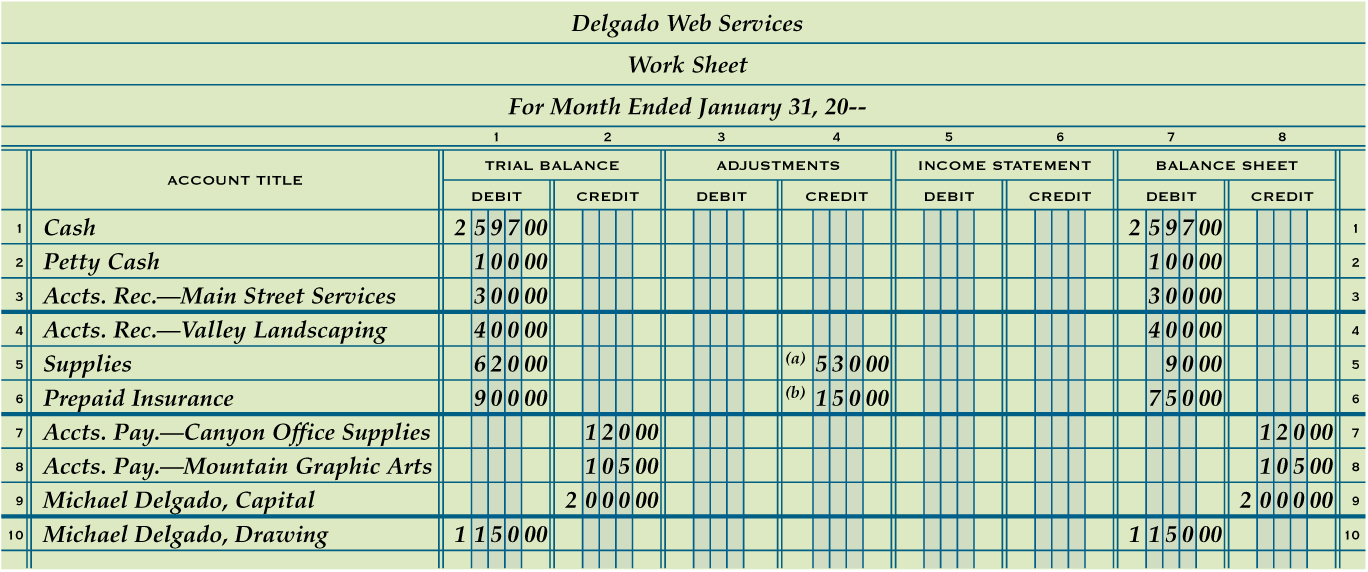 3
2
Debit Balances with Adjustments
Credit Balances without Adjustments
SLIDE 3
Lesson 6-3
Extending Income Statement Account Balances on a Work Sheet
LO5
A financial statement showing the revenue and expenses for a fiscal period is called an income statement.
SLIDE 4
Lesson 6-3
Extending Income Statement Account Balances on a Work Sheet
LO5
Sales Balance
1
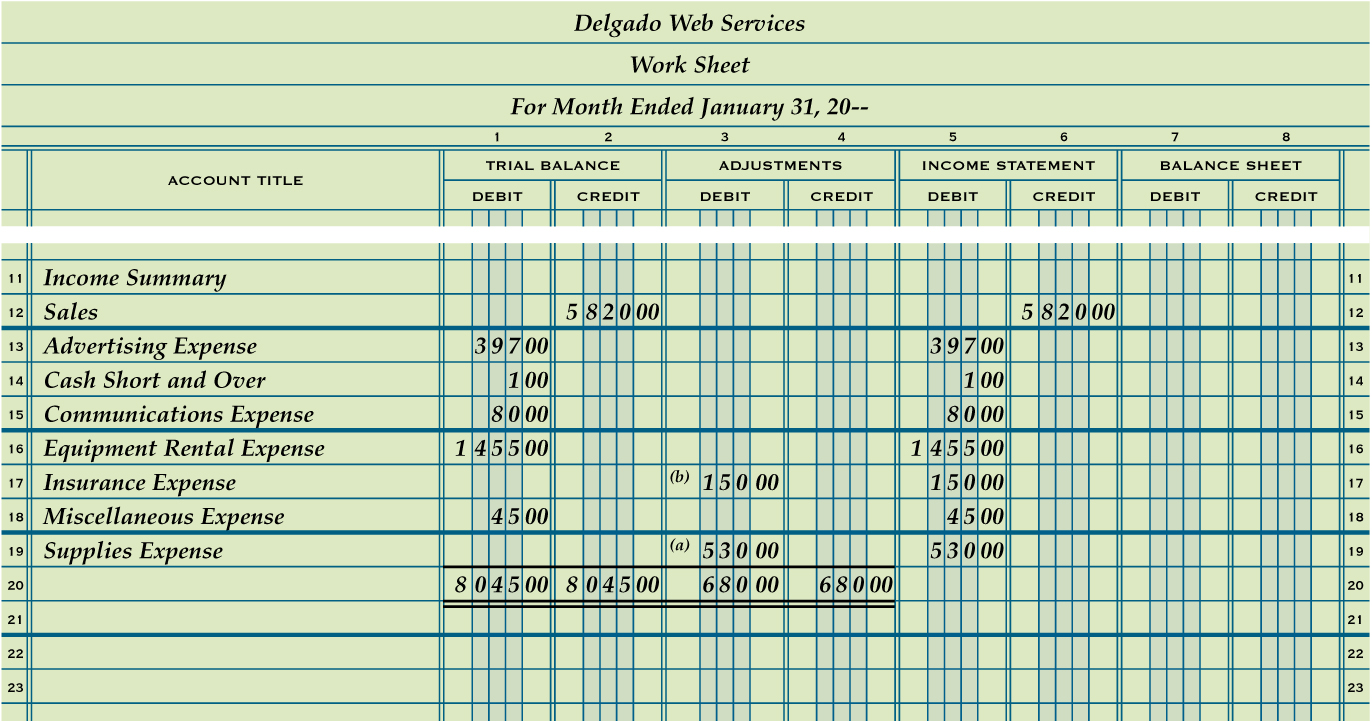 3
Expense Balanceswith Adjustments
2
Expense Balanceswithout Adjustments
SLIDE 5
Lesson 6-3
Recording Net Income and Totaling and Ruling a Work Sheet
LO6
The difference between total revenue and total expenses when total revenue is greater is called net income.
SLIDE 6
Lesson 6-3
Recording Net Income and Totaling and Ruling a Work Sheet
LO6
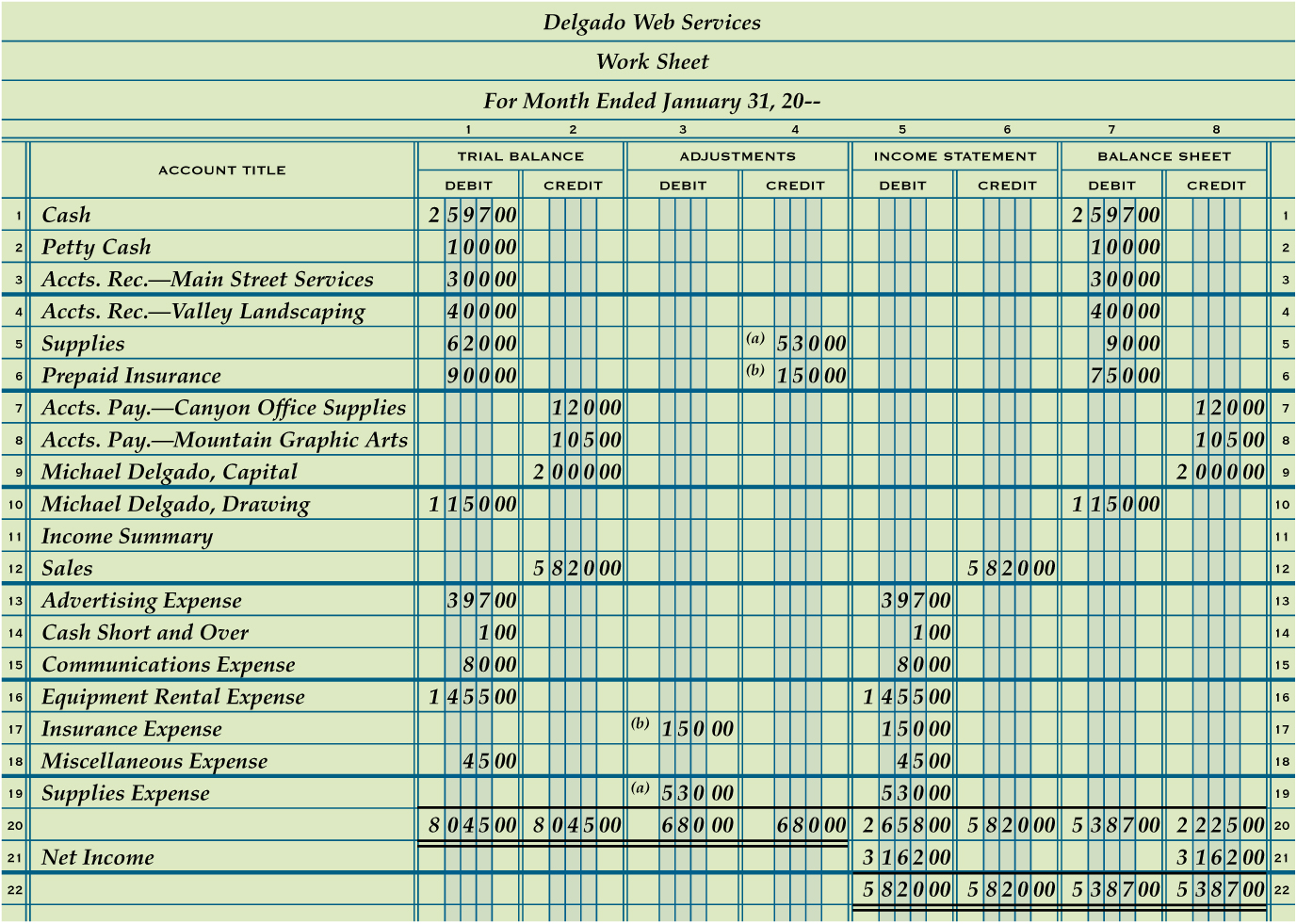 7
3
5
1
4
Totals
Totals
Single Rule
Single Rule
2
6
Double Rule
Net Income
Extend Net Income
SLIDE 7
Lesson 6-3
Calculating and Recording a Net Loss on a Work Sheet
LO6
The difference between total revenue and total expenses when total expenses are greater is called a net loss.
SLIDE 8
Lesson 6-3
Calculating and Recording a Net Loss on a Work Sheet
LO6
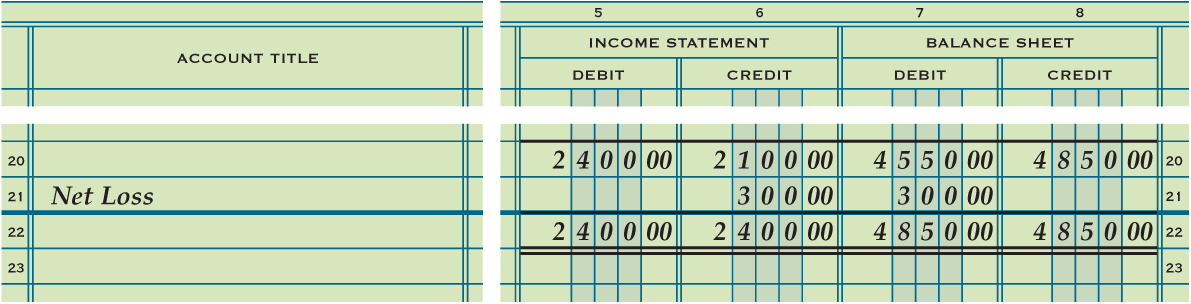 3
4
1
Totals
2
Net Loss
Extend Net Loss
Single Rule
SLIDE 9
Lesson 6-3
Finding and Correcting Errors on the Work Sheet
LO7
Several different kinds of errors may be made when preparing a work sheet.
Three examples
There may be errors in the accounting records.
There may be errors in calculations.
An amount may be entered in the wrong column.
SLIDE 10
Lesson 6-3
Lesson 6-3 Audit Your Understanding
1.	In which Balance Sheet column is net income recorded on the work sheet?
ANSWER
Balance Sheet Credit column
SLIDE 11
Lesson 6-3
Lesson 6-3 Audit Your Understanding
2.	In which Balance Sheet column is net loss recorded on the work sheet?
ANSWER
Balance Sheet Debit column
SLIDE 12
Lesson 6-3
Lesson 6-3 Audit Your Understanding
3.	What is the first step in checking for arithmetic errors when two column totals are not in balance?
ANSWER
Subtract the smaller total from the larger total to find the difference.
SLIDE 13
Lesson 6-3
Lesson 6-3 Audit Your Understanding
4.	What is one way to check for an error caused by transposed numbers?
ANSWER
The difference between two column totals can be divided evenly by 9.
SLIDE 14
Lesson 6-3
Lesson 6-3 Audit Your Understanding
5.	What term is used to describe an error that occurs when numbers are moved to the right or left in an amount column?
ANSWER
Slide
SLIDE 15